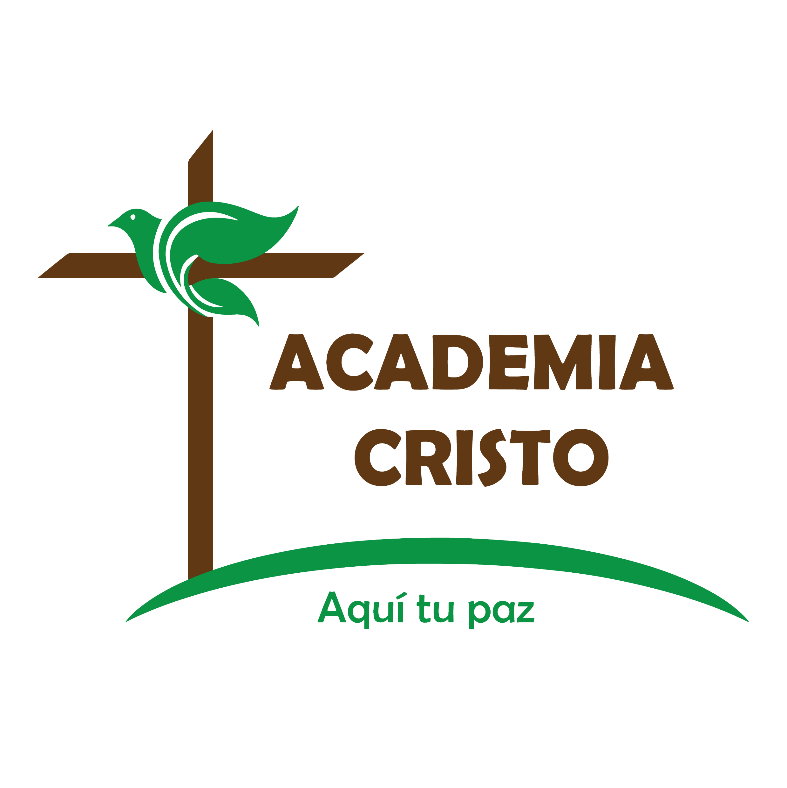 La Palabra Crece- Multiplicando Discípulos
Lección 6
Lección 6
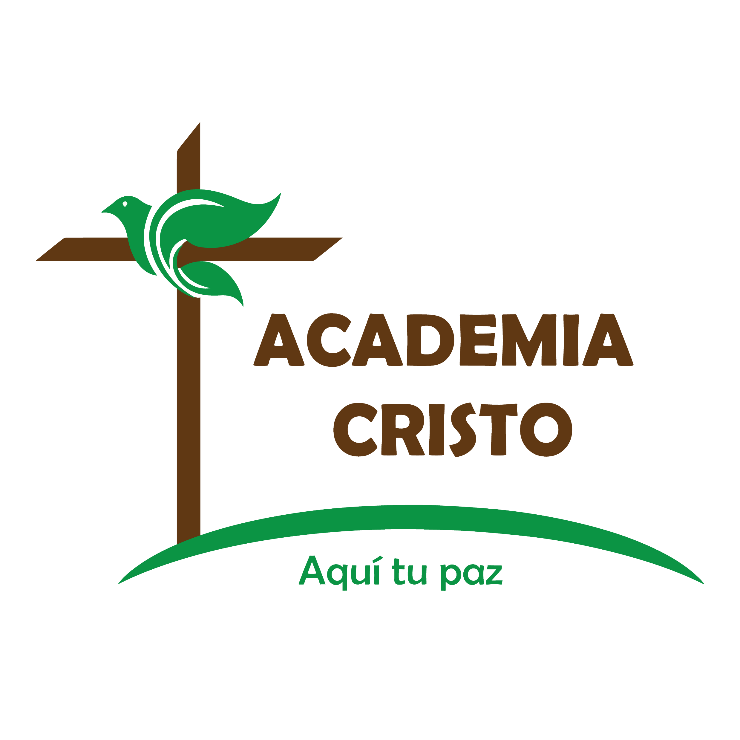 La multiplicación era el trabajo de Pablo (¡y el suyo!)
la invocación
La Palabra Crece- Multiplicando Discípulos #6
This Photo by Unknown Author is licensed under CC BY-SA-NC
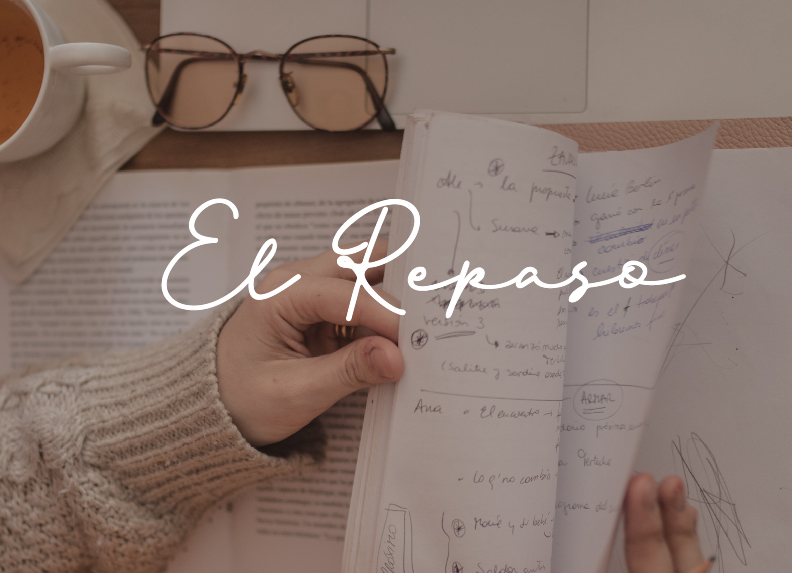 La Palabra Crece- Multiplicando Discípulos #6
¿Cómo resumiría la historia compartida en este video?
La Palabra Crece- Multiplicando Discípulos #6
El apóstol Pablo
La Palabra Crece- Multiplicando Discípulos #6
This Photo by Unknown Author is licensed under CC BY-NC-ND
Romanos 15:20
“Fue así como me esforcé a predicar el evangelio, no donde Cristo ya hubiera sido anunciado, para no edificar sobre fundamento ajeno.”
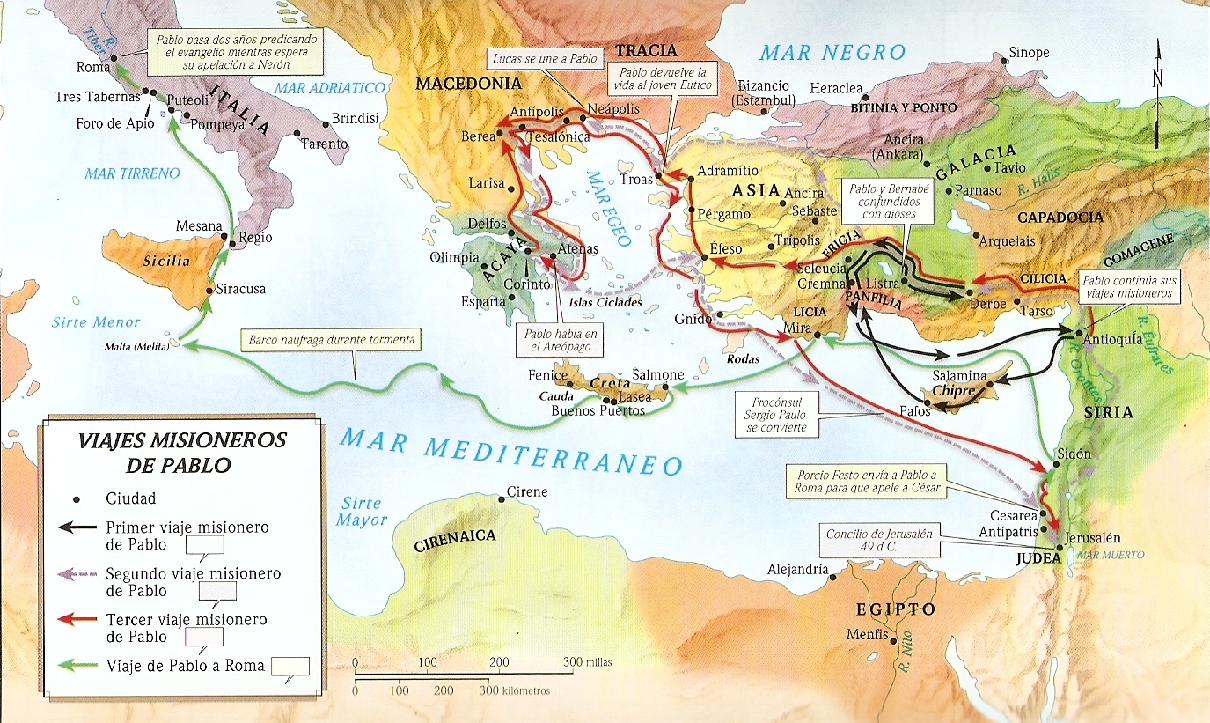 La Palabra Crece- Multiplicando Discípulos #6
This Photo by Unknown Author is licensed under CC BY-NC-ND
1 Timoteo 3:1
“Ésta es palabra fiel: Si alguno anhela ser obispo, desea una buena obra.”
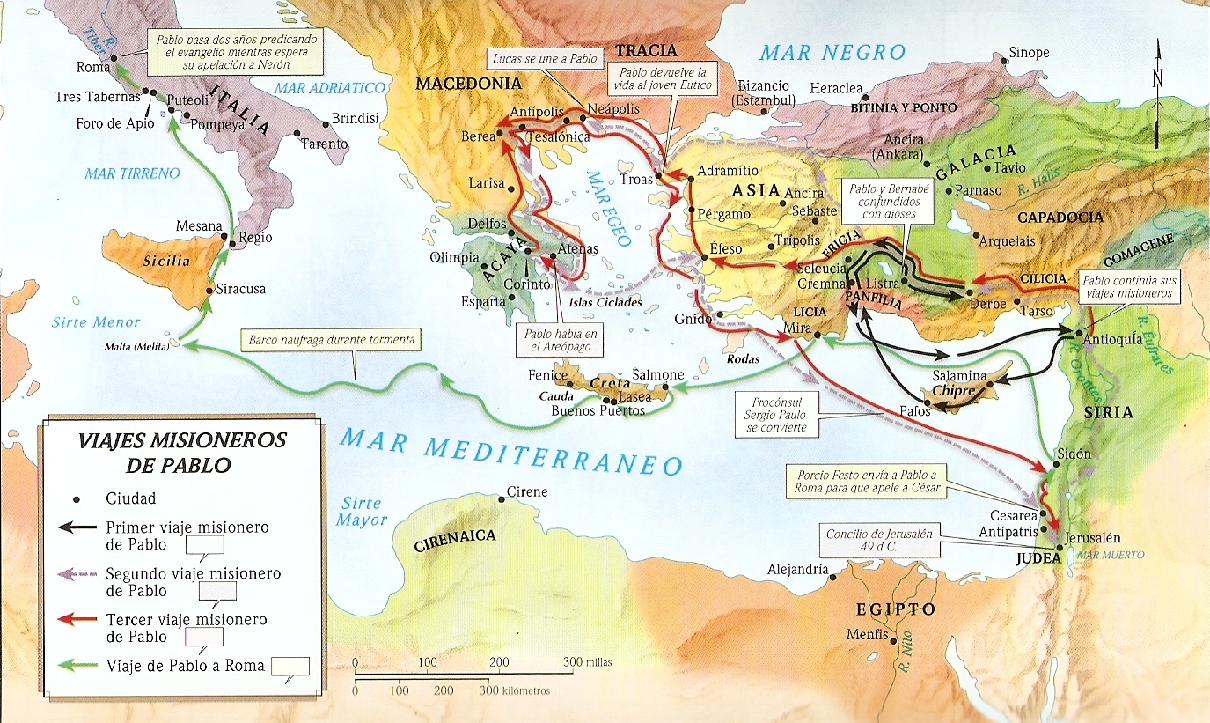 La Palabra Crece- Multiplicando Discípulos #6
This Photo by Unknown Author is licensed under CC BY-NC-ND
La Palabra Crece- Multiplicando Discípulos #6
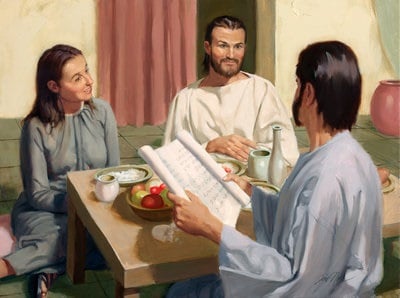 La Palabra Crece- Multiplicando Discípulos #6
Hechos 18:19, 20, 24-26
“Cuando llegaron a Éfeso, Pablo los dejó y entró luego a la sinagoga, donde empezó a debatir con los judíos. Éstos le rogaban que se quedara con ellos más tiempo, pero él no aceptó…”
¿Qué sucedió cuando Pablo no estaba presente en Éfeso?
La Palabra Crece- Multiplicando Discípulos #6
Hechos 18:19, 20, 24-26
“Cuando llegaron a Éfeso, Pablo los dejó y entró luego a la sinagoga, donde empezó a debatir con los judíos. Éstos le rogaban que se quedara con ellos más tiempo, pero él no aceptó…”
¿De acuerdo o no? ¨La medida de un multiplicador de discípulos es el trabajo con el evangelio que sucede cuando él no está presente.¨
La Palabra Crece- Multiplicando Discípulos #6
¿Cuáles herramientas podría usar el líder de un grupo sembrador para entrenar a otros?
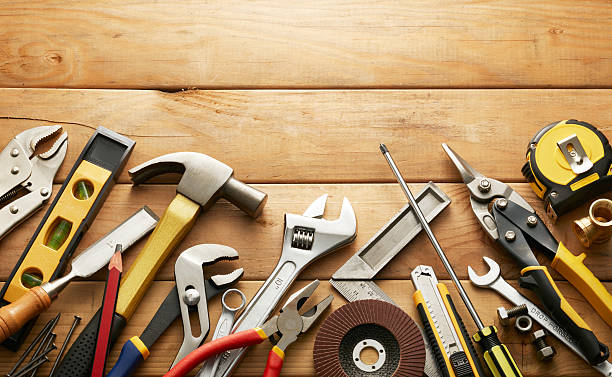 La Palabra Crece- Multiplicando Discípulos #6
La guía de metas:
Conocimiento bíblico
Crecimiento en un área específica de santificación 
Planes para el trabajo de compartir el evangelio (un grupo sembrador)
La Palabra Crece- Multiplicando Discípulos #6
2 Timoteo 2:2
“Lo que has oído de mí ante muchos testigos, encárgaselo a hombres fieles que sean idóneos para enseñar también a otros.”
La Palabra Crece- Multiplicando Discípulos #6
¿Cuál tema adicional podemos incluir en nuestra guía de metas?
Conocimiento bíblico
Crecimiento en un área específica de santificación
Planes para el trabajo de compartir el evangelio
La Palabra Crece- Multiplicando Discípulos #6
la guía de metas
Metas y pasos para progresar en las áreas de:
Conocimiento bíblico
Crecimiento en un área específica de santificación
Planes para el trabajo de compartir el evangelio
Planes para empoderar y encomendar el trabajo a otros COMPARTIDORES del evangelio
La Palabra Crece- Multiplicando Discípulos #6
La ruta cristo y la guía de metas
La Palabra Crece- Multiplicando Discípulos #6
¿Preguntas?
La Palabra Crece- Multiplicando Discípulos #6
Concluyendo la lección
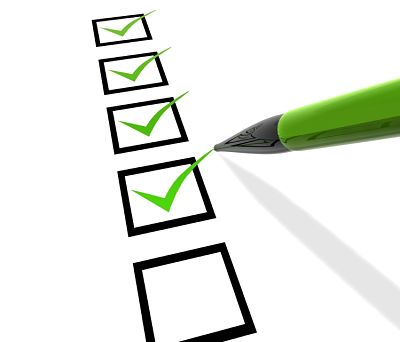 Repaso del Proyecto Final
Usar la guía de metas y enviar un informe al instructor
Cuándo hay que entregarlo
Necesario para recibir crédito por el curso
La Palabra Crece- Multiplicando Discípulos #4
Concluyendo la lección
Memorizar las directrices de la guía de metas como parte de la tarea para la siguiente clase
El día/la hora de la siguiente clase 
Ver el video para prepararse para la siguiente lección
La Palabra Crece- Multiplicando Discípulos #4
Oración
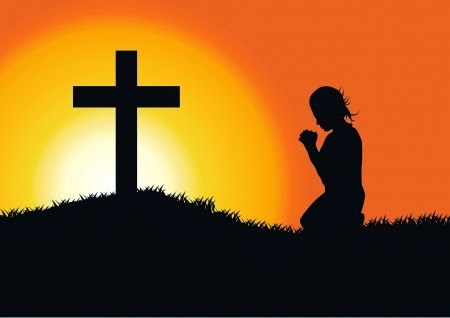 La Palabra Crece- Multiplicando Discípulos #6
This Photo by Unknown Author is licensed under CC BY-NC-ND
Lección 6
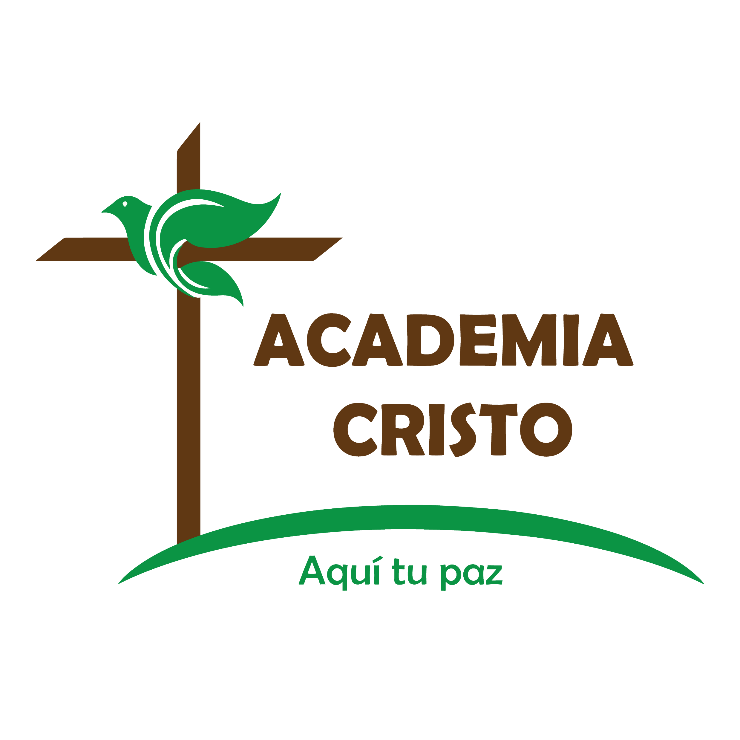 La multiplicación era el trabajo de Pablo (¡y el suyo!)